Powiślańska SzkołaWyższa Realizowane Projekty UE
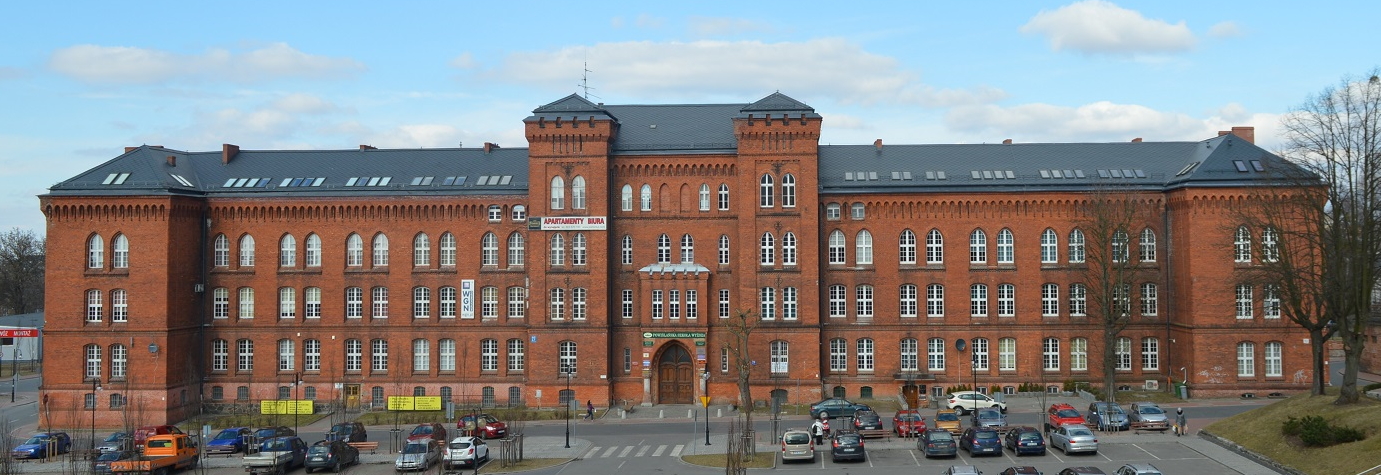 Centrum Symulacji Medycznych w Powiślańskiej Szkole Wyższej czyli Powiślańskie Monoprofilowe Centrum Symulacji Medycznych.
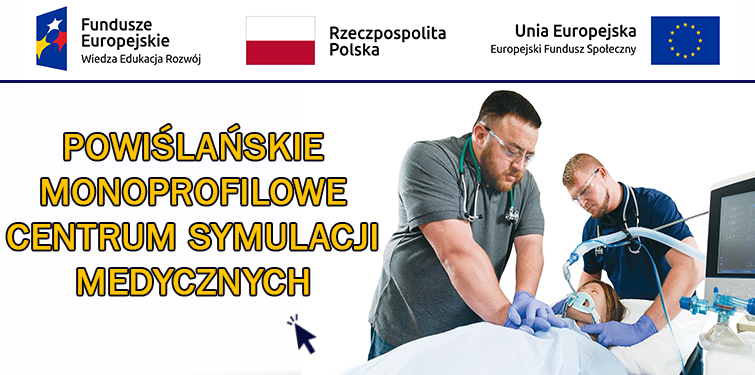 INFORMACJE O PROJEKCIE
Głównym celem naszego nowego projektu jest poprawa jakości i efektywności kształcenia na kierunku pielęgniarstwo w Powiślańskiej Szkole Wyższej poprzez wdrożenie programu rozwojowego uczelni, obejmującego m.in. utworzenie monoprofilowego centrum symulacji medycznej w okresie 01.01.2018-31.03.2021 r.
Wartość projektu 2 464 425,62 zł w tym dofinansowanie z UE 2 206 802,62 zł.
Zrealizujemy to przy współpracy z największym podmiotem leczniczym w województwie pomorskim – Copernicus (wcześniej szpital wojewódzki)
REALIZACJA PROJEKTU
Działania projektowe zrealizujemy poprzez:
- Wzbogacenie nauki zawodu na kierunku pielęgniarstwo o metody symulacji medycznej, dzięki adaptacji i wyposażeniu budynków dydaktycznych oraz dodatkowe zajęcia dla studentów w CSM (minimalny wymiar 242 godzin kształcenia praktycznego w toku całych studiów).
- Zapewnienie wysokiej jakości potencjału dydaktycznego Uczelni poprzez szkolenia praktyczne nauczycieli akademickich oraz instruktorów z prowadzenia zajęć metodą symulacji medycznej.
REALIZACJA PROJEKTU
Wypracowanie we współpracy z podmiotem leczniczym - Partnerem projektu mechanizmów umożliwiających wzrost wysoko wykwalifikowanej kadry Pielęgniarek/Pielęgniarzy poprzez wdrożenie modelu kształcenia bazującego na technikach symulacji medycznej.
Wdrożenie programu rozwojowego uczelni, zorientowanego na poprawę jakości systemu kształcenia Pielęgniarek/Pielęgniarzy, poprzez wspieranie rozwiązań służących rozwojowi kompetencji studentów, istotnych z punktu widzenia potrzeb epidemiologicznych i demograficznych oraz bezpieczeństwa pacjentów.
Korzyści dla studentów PSW płynące z uczestnictwa w Projekcie
Korzyści bezpośrednie dla studentów
Szkolenie dla studentów uczelni pielęgniarskiej w ramach symulacji NW, PW, SWW,
Szkolenie dla studentów uczelni pielęgniarskiej zapoznające z metodą egzaminowani OSCE,
Warsztaty symulacyjne,
Rozbudowa PSW o MCSM (Monoprofilowe Centrum Symulacji Medycznych) na cele kształcenia studentów pielęgniarstwa PSW i kształcenia kadry PSW w partnerstwie z największym podmiotem leczniczym w województwie pomorskim – Copernicus
Korzyści dla studentów PSW płynące z uczestnictwa w Projekcie
Korzyści pośrednie dla studentów
Wzbogacenie nauki zawodu na kierunku pielęgniarstwo o metody symulacji medycznej, dzięki adaptacji i wyposażeniu budynków dydaktycznych oraz dodatkowe zajęcia dla studentów w CSM (minimalny wymiar 242 godzin kształcenia praktycznego w toku całych studiów).
Zapewnienie wysokiej jakości potencjału dydaktycznego Uczelni poprzez szkolenia praktyczne nauczycieli akademickich oraz instruktorów z prowadzenia zajęć metodą symulacji medycznej.
Korzyści dla studentów PSW płynące z uczestnictwa w Projekcie
Korzyści pośrednie dla studentów (cd)
Wypracowanie we współpracy z podmiotem leczniczym - Partnerem projektu mechanizmów umożliwiających wzrost wysoko wykwalifikowanej kadry Pielęgniarek/Pielęgniarzy poprzez wdrożenie modelu kształcenia bazującego na technikach symulacji medycznej.
Wdrożenie programu rozwojowego uczelni, zorientowanego na poprawę jakości systemu kształcenia Pielęgniarek/Pielęgniarzy, poprzez wspieranie rozwiązań służących rozwojowi kompetencji studentów, istotnych z punktu widzenia potrzeb epidemiologicznych i demograficznych oraz bezpieczeństwa pacjentów.
Powiślańska Szkoła Wyższa zaprasza do udziału w projekcie Wspólnie na rzecz rozwoju Pielęgniarstwa
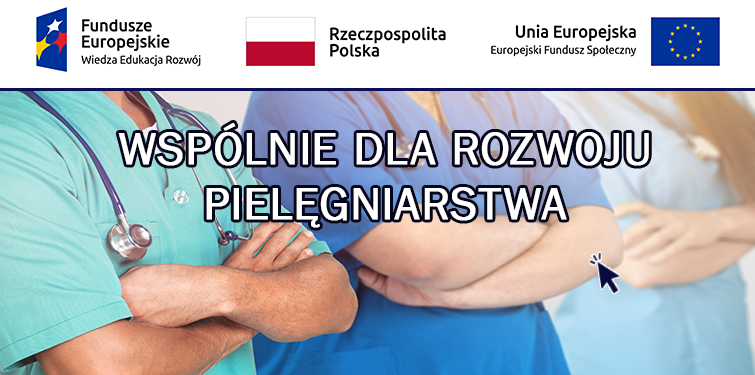 INFORMACJE O PROJEKCIE
Głównym celem projektu jest poprawa jakości kształcenia wyższego na kierunku pielęgniarstwo w Powiślańskiej Szkole Wyższej, która przyczyni się do zwiększenia zainteresowania studiami na ww. kierunku i tym samym przełoży się na wzrost wykształcenia dodatkowej liczby absolwentów kierunku pielęgniarstwo oraz rozwój kompetencji zawodowych i kwalifikacji kadr medycznych w okresie 01.10.2018-31.12.2023 r.
Wkład Europejskiego Funduszu Społecznego wynosi: 6 034 121,17 zł
Partnerzy Projektu:
COPERNICUS Podmiot Leczniczy Sp. z o. o w Gdańsku,
Kociewskie Centrum Zdrowia sp. z o.o. w Starogardzie Gdańskim,
Samodzielny Publiczny Zakład Opieki Zdrowotnej w Człuchowie.
REALIZACJA PROJEKTU
Działania projektowe zrealizujemy poprzez:
Poprawa jakości i uatrakcyjnienie kształcenia wyższego na kierunku pielęgniarstwo, poprzez zapewnienie finansowania i zatrudnienia dla absolwentów (ogółem 85 osób w tym 72 kobiety i 13 mężczyzn) którzy osiągnęli najlepsze wyniki w nauce; które przełożą się na zwiększenie zainteresowania studiami, a w dalszej perspektywie na wzrost jakości usług medycznych.
Zmotywowanie studentów i absolwentów do podejmowania pracy w zawodzie, poprzez inwestowanie w kształcenie, programy rozwojowe absolwentów pielęgniarstwa, w tym stworzenie konkurencyjnych warunków zatrudnienia (stypendia) (ogółem 85 osób w tym 72 kobiety i 13 mężczyzn).
REALIZACJA PROJEKTU
Dostosowanie kompetencji i umiejętności absolwentów pielęgniarstwa w zakresie potrzeb epidemiologicznych i demograficznych kraju (geriatria, kardiologia, onkologia, psychiatria), a tym samym zapewnienie wysokiej jakości, bezpieczeństwa i dostępności do opieki pielęgniarskiej dla pacjentów (ogółem 85 osób w tym 72 kobiety i 13 mężczyzn).
- Poprawa efektywności zatrudnieniowej na poziomie 85% oraz zwiększenie liczby pielęgniarek o deficytowych specjalizacjach na terenie woj. pomorskiego (ogółem 240 osób w tym 204 kobiety i 36 mężczyzn) zatrudnienie.
REALIZACJA PROJEKTU
Nabycie umiejętności oraz wiedzy z zakresu komunikacji z pacjentami, kształtowanie poczucia odpowiedzialności za jakość obsługi pacjentów, w tym pacjentów geriatrycznych, pacjentów ze współwystępującymi chorobami nowotworowymi i kardiologicznymi oraz dbanie o wizerunek podmiotu leczniczego, dzięki szkoleniom poświęconych komunikacji interpersonalnej (ogółem 240 osób w tym 204 kobiety i 36 mężczyzn).
Rozszerzenie współpracy z pracodawcami- podmiotami leczniczymi z woj. pomorskiego poprzez wypracowanie modelu (standardu) współpracy pomiędzy PSW a Partnerami w celu upraktycznienia systemu kształcenia pielęgniarek.
EFEKTY REALIZACJI PROJEKTU
Projekt realizowany jest przez PSW, posiadającą pozytywną ocenę PKA w zakresie oceny programowej obejmującej ocenę jakości kształcenia na kierunku pielęgniarstwo, w partnerstwie z podmiotami leczniczymi z woj. pomorskiego, którzy zapewnią zatrudnienie 85% studentom kończącym edukację, w sumie 230 osób przez nieprzerwany okres co najmniej 3 m-cy na 1/2 etatu. Zatrudnienie nastąpi w terminie 6 m-cy od otrzymania Prawa Wykonywania Zawodu
Korzyści dla studentów PSW płynące z uczestnictwa w Projekcie
Korzyści bezpośrednie dla studentów
Na jednego studenta przeznaczono blisko 40 tys. zł brutto w ramach Stypendium Motywacyjnego, Programu Płatnych Praktyk i Programu Rozwojowego Absolwentów* (w przypadku uczestników poniżej 26 r.ż.)
Poprawa jakości i uatrakcyjnienie kształcenia wyższego na kierunku pielęgniarstwo, poprzez zapewnienie finansowania i zatrudnienia dla absolwentów (ogółem 85 osób w tym 72 kobiety i 13 mężczyzn) którzy osiągnęli najlepsze wyniki w nauce (Stypendium Motywacyjne); które przełożą się na zwiększenie zainteresowania studiami, a w dalszej perspektywie na wzrost jakości usług medycznych,
Korzyści dla studentów PSW płynące z uczestnictwa w Projekcie
Zmotywowanie studentów i absolwentów do podejmowania pracy w zawodzie, poprzez inwestowanie w kształcenie, programy rozwojowe absolwentów pielęgniarstwa, w tym stworzenie konkurencyjnych warunków zatrudnienia (Program Rozwojowy Absolwentów) (ogółem 85 osób w tym 72 kobiety i 13 mężczyzn)
Dostosowanie kompetencji i umiejętności absolwentów pielęgniarstwa w zakresie potrzeb epid. i demograf. kraju (geriatria, kardiologia, onkologia, psychiatria), a tym samym zapewnienie wysokiej jakości, bezpieczeństwa i dostępności do opieki pielęgniarskiej dla pacjentów (ogółem 85 osób w tym 72 kobiety i 13 mężczyzn) 
Możliwość bezpłatnego uczestniczenia w ponad 20 różnych kursach specjalistycznych i kwalifikacyjnych
Korzyści dla studentów PSW płynące z uczestnictwa w Projekcie
Nabycie umiejętności oraz wiedzy z zakresu komunikacji z pacjentami, kształtowanie poczucia odpowiedzialności za jakość obsługi pacjentów, w tym pacjentów geriatrycznych, pacjentów ze współwystępującymi chorobami nowotworowymi i kardiologicznymi oraz dbanie o wizerunek podmiotu leczniczego, dzięki szkoleniom poświęconych komunikacji interpersonalnej (ogółem 240 osób w tym 204 kobiety i 36 mężczyzn)
Możliwość bezpłatnego uczestniczenia w następujących szkoleniach:
Komunikacja interpersonalna,
Opieka nad pacjentem geriatrycznym ze współistniejącymi ranami,
Edukator w cukrzycy,
Żywienie chorych kardiologicznych ze współistniejącą chorobą nowotworową.
Rola skutecznej komunikacji w opiece nad pacjentem kardiologicznym,
Korzyści dla studentów PSW płynące z uczestnictwa w Projekcie
Korzyści pośrednie dla studentów
Poprawa efektywności zatrudnieniowej na poziomie 85% oraz zwiększenie liczby pielęgniarek o deficytowych specjalizacjach na terenie woj. pomorskiego (ogółem 240 osób w tym 204 kobiety i 36 mężczyzn) 
Rozszerzenie współpracy z pracodawcami- podmiotami leczniczymi z woj. pomorskiego poprzez wypracowanie modelu (standardu) współpracy pomiędzy PSW a Partnerami w celu upraktycznienia systemu kształcenia piel..
Powiślańska Szkoła Wyższa zaprasza do udziału w projekcie Zintegrowana Szkoła Wyższa
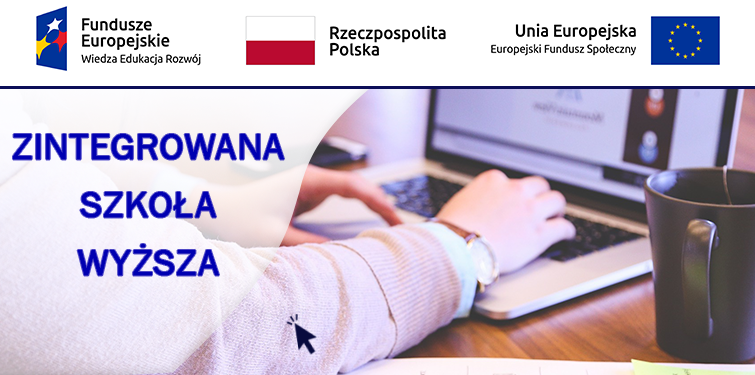 INFORMACJE O PROJEKCIE
Głównym celem projektu jest zwiększenie efektywności kształcenia oraz poprawa jakości zarządzania Powiślańską Szkołą Wyższą, poprzez wdrożenie: Zintegrowanego Programu Uczelni w obszarze programów stażowych, podnoszenia kompetencji studentów/tek; informatycznych narzędzi zarządzania uczelnią modyfikujących model zarządzania procesem kształcenia oraz podnoszenia kompetencji zarządczych kadry kierowniczej i administracyjnej PSW w Kwidzynie w okresie od 01.04.2019 r. do 31.03.2023 r.
Wartość projektu 1 853 498,40 zł w tym dofinansowanie z UE 1 797 893,44 zł
REALIZACJA PROJEKTU
Działania projektowe realizujemy poprzez:
podnoszenie kompetencji,
programy stażowe,
Zintegrowaniem zarządzania w instytucji szkolnictwa wyższego.
EFEKTY REALIZACJI PROJEKTU
Działania projektowe będące efektem projektu adresowane są do:
54 studentów Wydziału Nauk Ekonomicznych i Społecznych,
116 studentów Wydziału Nauk o Zdrowiu na kierunkach Pielęgniarstwo i Ratownictwo Medyczne,
16 pracowników kadry dydaktycznej,
12 pracowników kadry zarządzającej oraz administracyjnej.
 Infrastruktury Informatycznej PSW
Korzyści dla studentów PSW płynące z uczestnictwa w Projekcie
Korzyści bezpośrednie dla studentów
Działania projektowe adresowane są do studentów kierunków medycznych (ratownictwo i pielęgniarstwo) i kierunków ekonomicznych, którzy otrzymają dedykowane wsparcie mające na celu podniesienie ich kompetencji ogólnych, zawodowych, językowych, analitycznych i informatycznych w ramach modułu podnoszenia kompetencji oraz nabycie umiejętności praktycznych w toku realizacji zadań stażowych w ramach modułu programów stażowych adresowane do:
54 studentów Wydziału Nauk Ekonomicznych i Społecznych,
116 studentów Wydziału Nauk o Zdrowiu na kierunkach Pielęgniarstwo i Ratownictwo Medyczne
Korzyści dla studentów PSW płynące z uczestnictwa w Projekcie
Korzyści pośrednie dla studentów
Celem projektu jest zwiększenie efektywności kształcenia oraz poprawa jakości zarządzania Powiślańską Szkołą Wyższą, poprzez wdrożenie: Zintegrowanego Programu Uczelni w obszarze programów stażowych, podnoszenia kompetencji studentów/tek; informatycznych narzędzi zarządzania uczelnią modyfikujących model zarządzania procesem kształcenia oraz podnoszenia kompetencji zarządczych kadry kierowniczej i administracyjnej PSW w Kwidzynie.
Działania projektowe adresowane są do:
16 pracowników kadry dydaktycznej,
12 pracowników kadry zarządzającej oraz administracyjnej.
Powiślańska Szkoła Wyższa zaprasza do udziału w projekcie Dostępna i bez barier Powiślańska Szkoła Wyższa
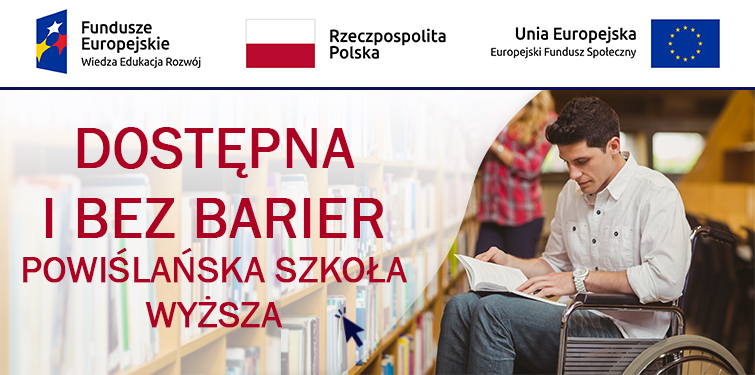 INFORMACJE O PROJEKCIE
Głównym celem projektu jest wsparcie zmian organizacyjnych i podnoszenie świadomości i kompetencji kadry uczelni - Powiślańskiej Szkoły Wyższej, z zakresu niepełnosprawności poprzez realizację działań mających na celu zapewnienie przez uczelnię dostępności komunikacyjnej, administrowanych stron internetowych, narzędzi informatycznych, procedur kształcenia w kształceniu na poziomie wyższym, wprowadzenie do programów kształcenia modyfikacji zapewniających ich dostępność dla studentów z niepełnosprawnościami oraz działań z zakresu dostępności architektonicznej w okresie od 01.12.2019 r. do 31.10.2023 r.
Wartość projektu 2 401 119,50 zł w tym dofinansowanie z UE 2 329 085,90 zł
REALIZACJA PROJEKTU
Działania projektowe zrealizujemy poprzez:
Rozwój jednostki ds. osób niepełnosprawnych,
Likwidacja barier architektonicznych,
Likwidacja barier komunikacyjnych,
Podnoszenie kompetencji kadr uczelni (administracyjnej, zarządzającej, dydaktycznej),
 Doposażenie pracowni dydaktycznych, adaptacja materiałów dydaktycznych do potrzeb osób z niepełnosprawnościami.
EFEKTY REALIZACJI PROJEKTU
Zakres projektu obejmuje realizację działań zdefiniowanych w modelu midi. Zaplanowany do realizacji projekt jest odpowiedzią na ograniczoną dostępność oferty nauczania dla ON i zostanie zrealizowana poprzez:
uzyskanie pełnej dostępności architektonicznej budynków PSW
zmiany organizacyjne - uruchamiając system wsparcia dla osób niepełnosprawnych na terenie uczelni, umożliwimy udzielenie kompleksowego wsparcia osobom niepełnosprawnym,
administrowanie stronami internetowymi w sposób dostosowany do potrzeb osób niepełnosprawnych w tym systemu rekrutacji na studia oraz systemu wirtualny dziekanat
adaptację podręczników i materiałów dydaktycznych do specjalnych potrzeb studentów z dysfunkcją wzroku czy lektoratów językowych dostosowanych do specyficznych potrzeb osób niepełnosprawnych.
Korzyści dla studentów PSW płynące z uczestnictwa w Projekcie
Korzyści bezpośrednie dla studentów
W ramach projektu zrealizowane zostaną następujące zadania:
Rozwój jednostki ds. osób niepełnosprawnych,
Działania projektowe adresowane są do:
Studentów z niepełnosprawnościami, którzy skorzystają z usług doradców i konsultantów edukacyjnych - 20 osób (14K, 6M)
Korzyści dla studentów PSW płynące z uczestnictwa w Projekcie
Korzyści pośrednie dla studentów
W ramach projektu zrealizowane zostaną następujące zadania:
Likwidacja barier architektonicznych,
Likwidacja barier komunikacyjnych,
Podnoszenie kompetencji kadr uczelni (administracyjnej, zarządzającej, dydaktycznej),
Doposażenie pracowni dydaktycznych, adaptacja materiałów dydaktycznych do potrzeb osób z niepełnosprawnościami.
Działania projektowe adresowane są do:
Kadra dydaktyczna, zarządzająca, administracyjna Powiślańskiej Szkoły Wyższej - 30 osób (24K, 6M)
Powiślańska Szkoła Wyższa zaprasza do udziału w projekcie Pomorska Strefa współpracy dla rozwoju BPO
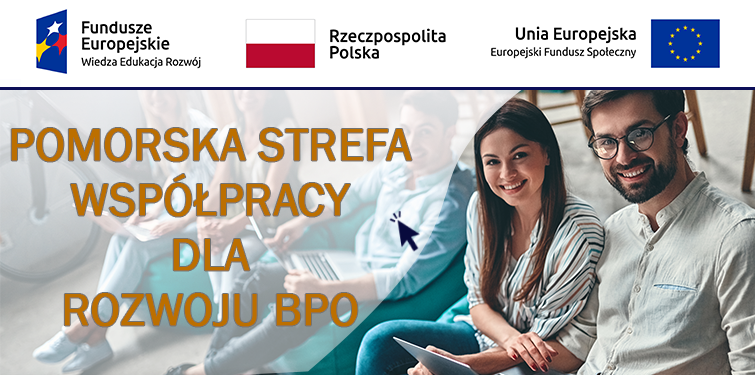 INFORMACJE O PROJEKCIE
Głównym celem projektu jest rozwój kadr dla sektora usług dla biznesu (np. BPO, SSC, IT) poprzez podniesienie kompetencji studentów Powiślańskiej Szkoły Wyższej na kierunku Ekonomia (studia o profilu praktycznym) w okresie od 01.05.2020 r. do 31.08.2023 r.
Wartość projektu 848 875,00 zł w tym dofinansowanie z UE 821 875,00 zł
REALIZACJA PROJEKTU
Działania projektowe zrealizujemy poprzez:
wsparcie w ramach programu kształcenia -modyfikacja programu kształcenia na kierunku Ekonomia (II i III rok 1 stopnia) łącznie w wymiarze 120 godzin oraz wdrożenie i realizacja programu kształcenia dla 40 studentów z w/w kierunków,
program rozwoju kompetencji, prowadzących do osiągnięcia dodatkowych efektów kształcenia określonych przez pracodawców jako kluczowych wymagań na rynku pracy. Realizacja Programu Rozwoju Kompetencji dla 20 osób (50% uczestników projektu) w formie zadań praktycznych z pracodawcami oraz wizyt studyjnych w firmach z sektora Nowoczesnych Usług Biznesowych.
Wsparcie w projekcie będzie realizowane, na każdym etapie, we współpracy z pracodawcami z sektora Nowoczesnych Usług Biznesowych.
Korzyści dla studentów PSW płynące z uczestnictwa w Projekcie
Korzyści bezpośrednie dla studentów
W ramach projektu zrealizowane zostaną następujące moduły działań:
wsparcie w ramach programu kształcenia -modyfikacja programu kształcenia na kierunku Ekonomia (II i III rok 1 stopnia) łącznie w wymiarze 120 godzin oraz wdrożenie i realizacja programu kształcenia dla 40 studentów z w/w kierunków,
program rozwoju kompetencji, prowadzących do osiągnięcia dodatkowych efektów kształcenia określonych przez pracodawców jako kluczowych wymagań na rynku pracy. Realizacja Programu Rozwoju Kompetencji dla 20 osób w formie zadań praktycznych z pracodawcami oraz wizyt studyjnych w firmach z sektora Nowoczesnych Usług Biznesowych.
Dziękujemy za uwagę
www: 
www.psw.kwidzyn.edu.pl
e-mail: biuroprojektow@psw.kwidzyn.edu.pl